Calculus
F 1 November 2013
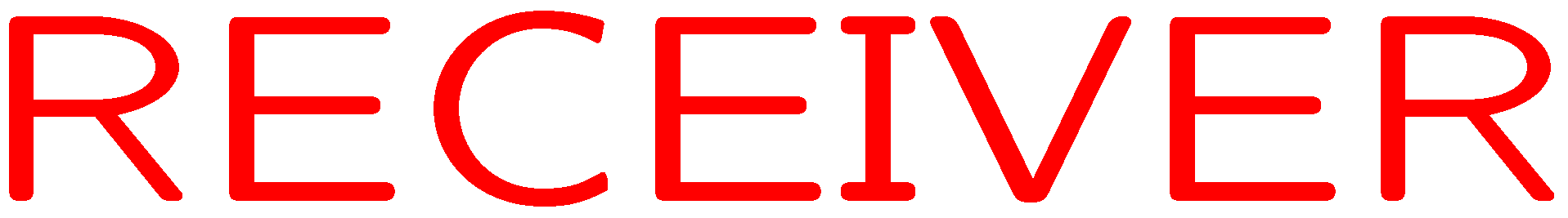 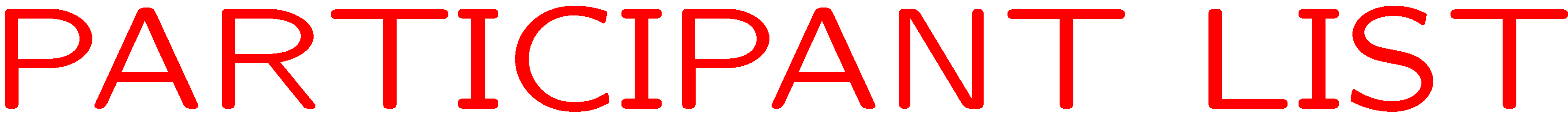 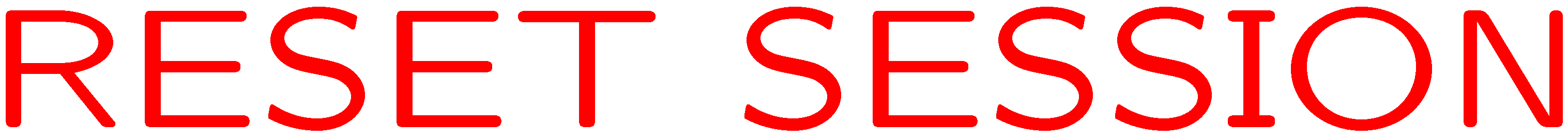 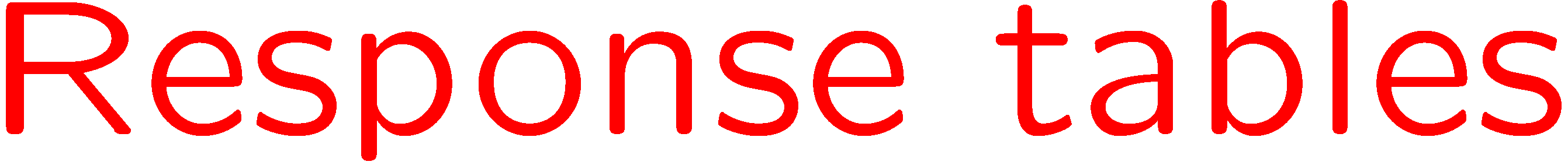 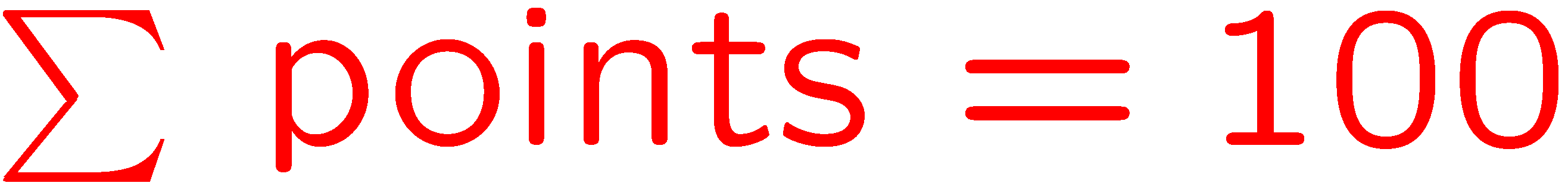 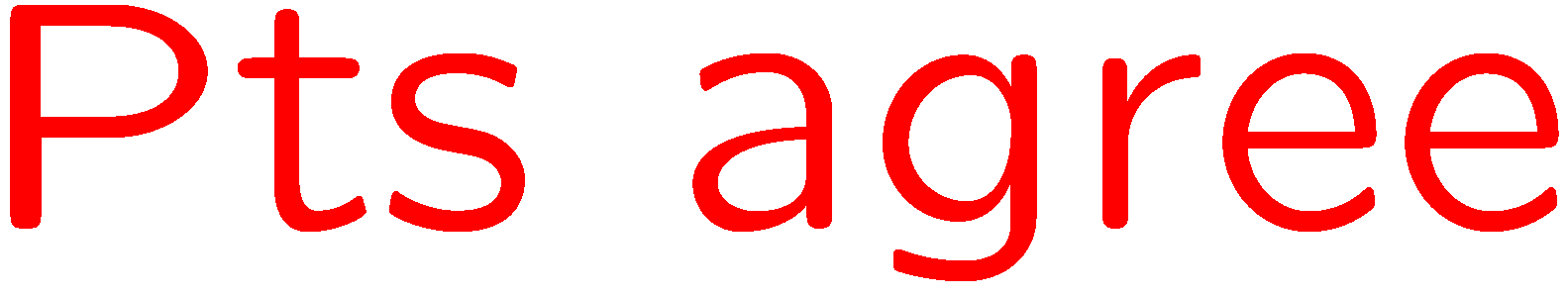 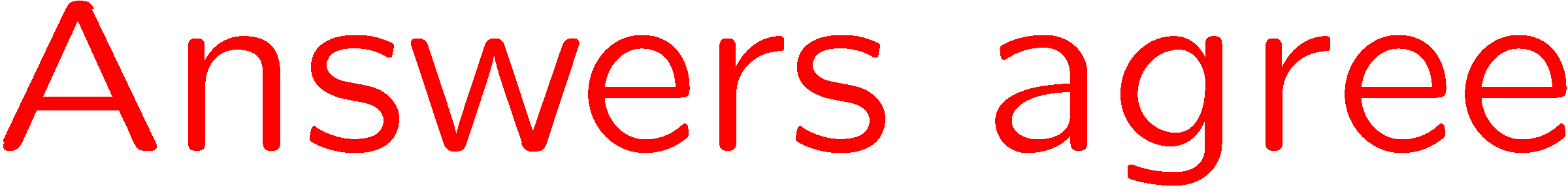 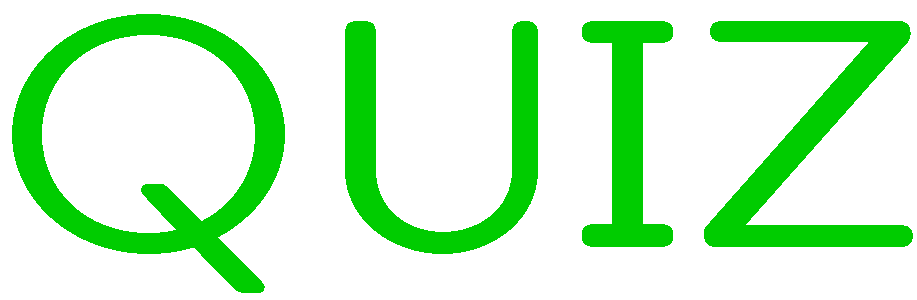 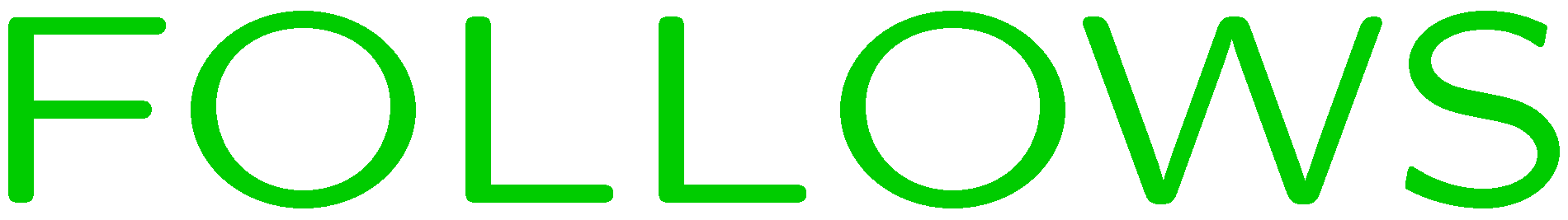 1+1=
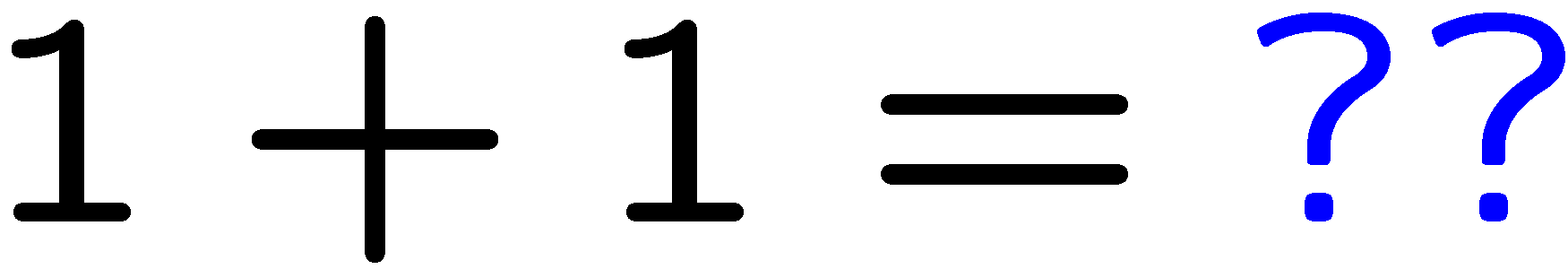 1
2
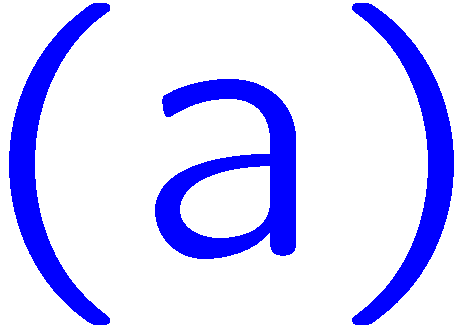 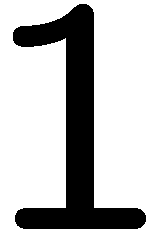 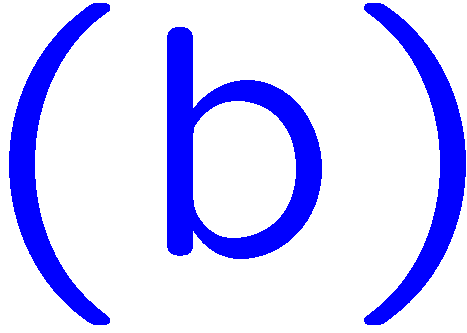 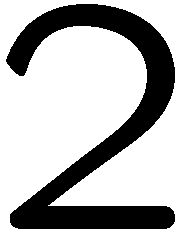 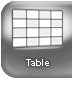 5
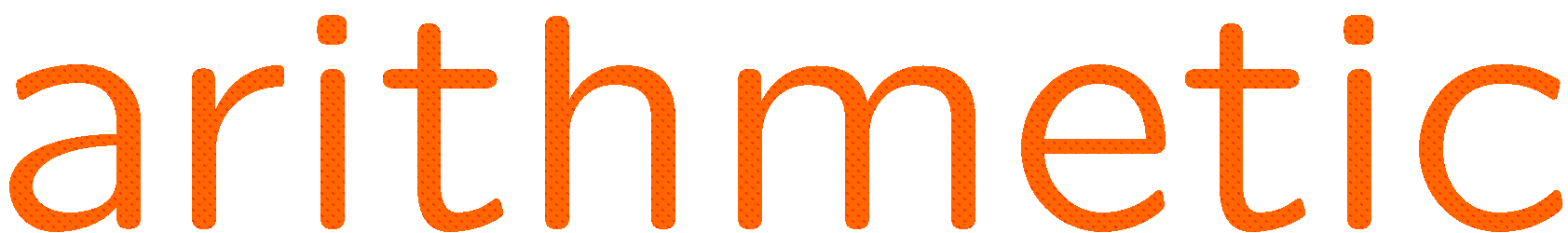 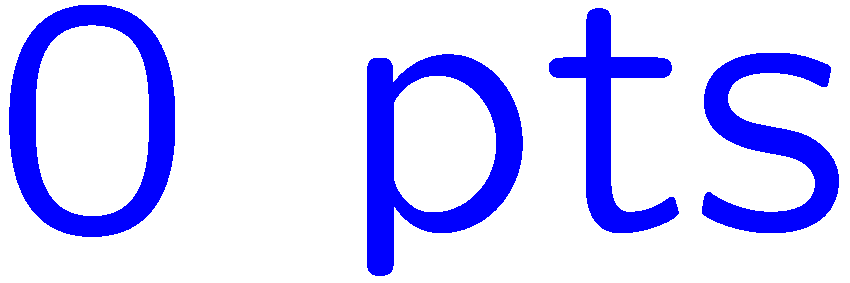 1+1=
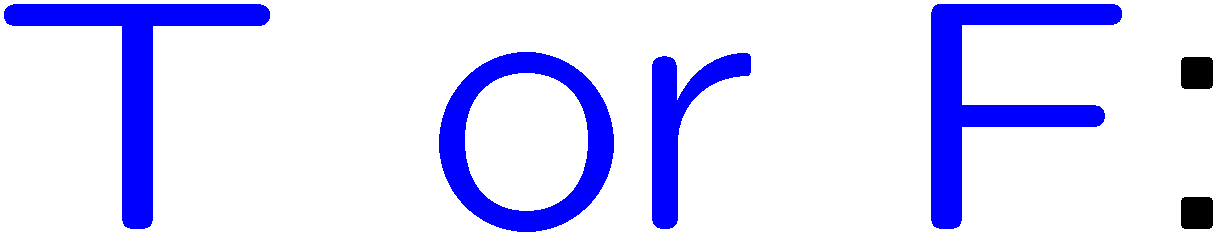 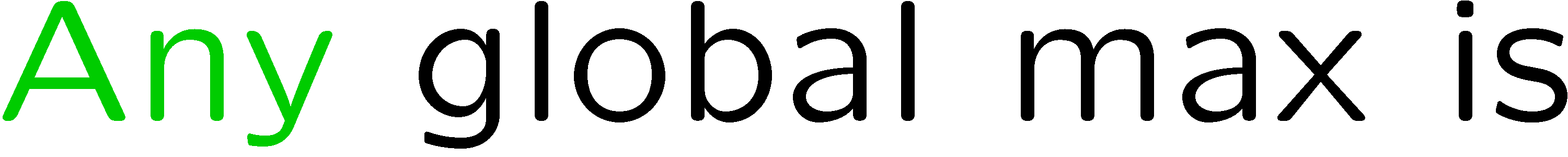 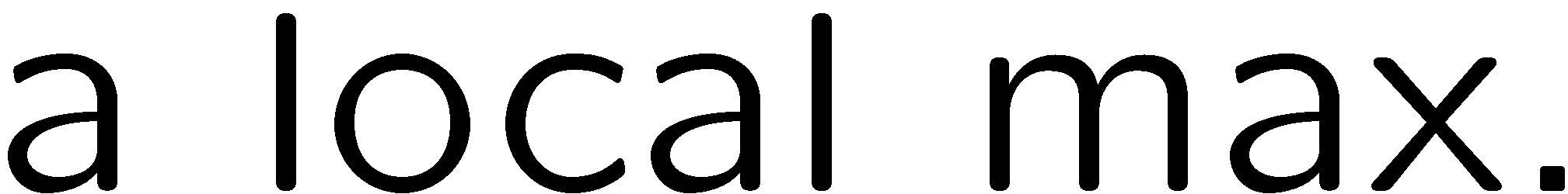 1
2
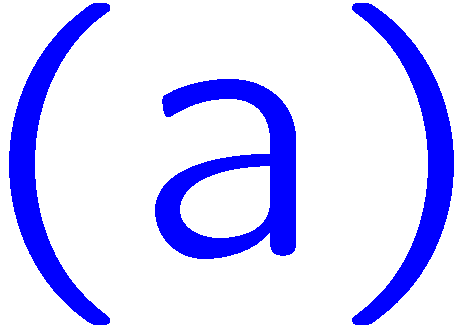 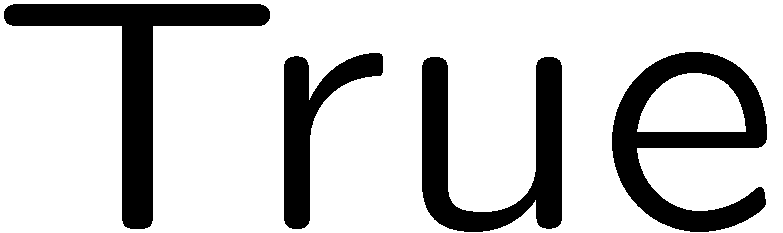 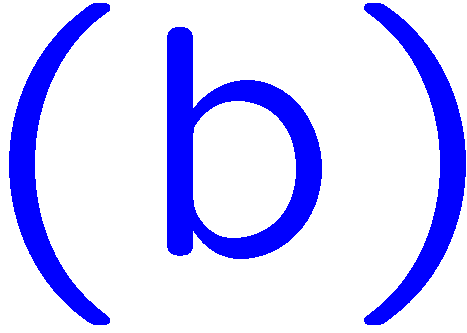 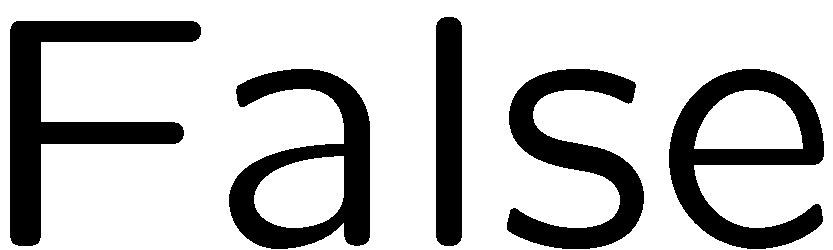 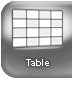 6
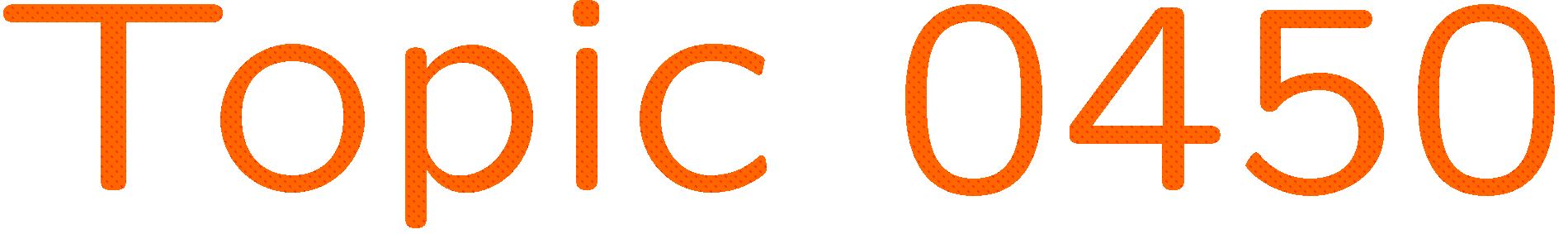 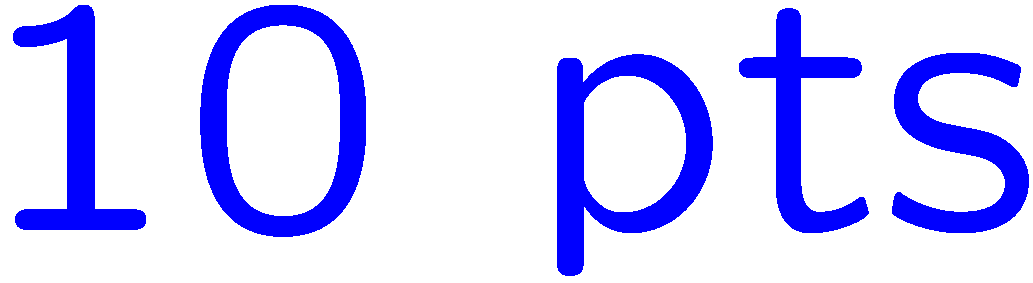 1+1=
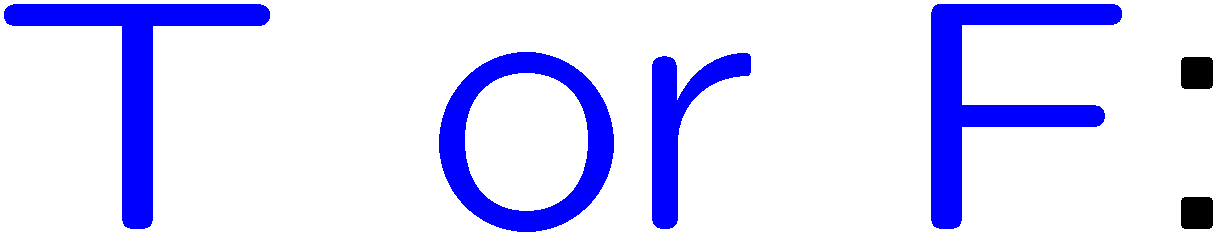 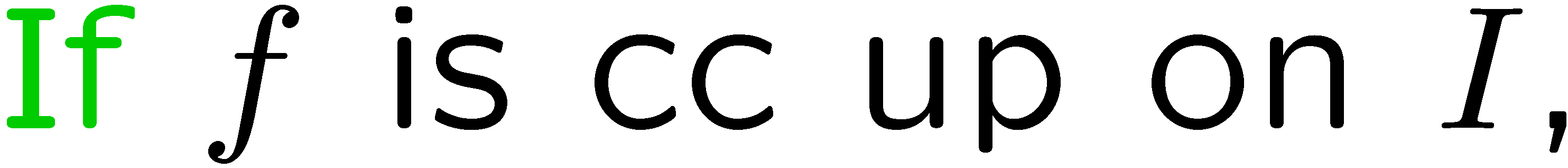 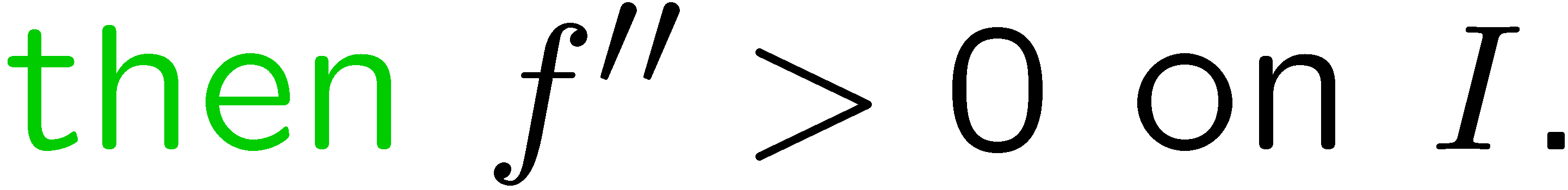 1
2
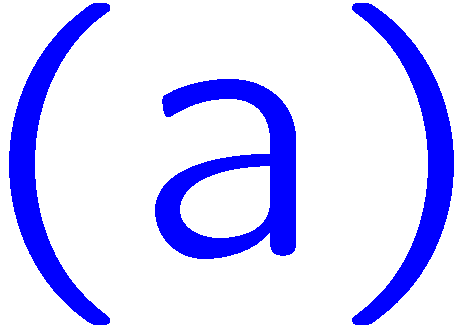 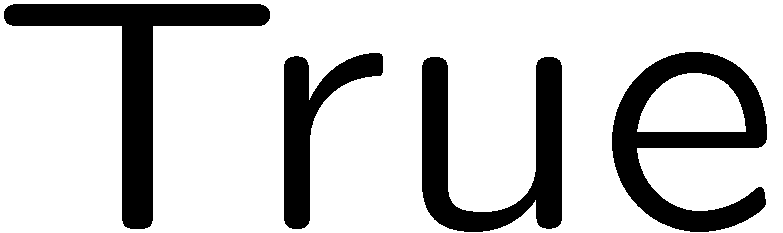 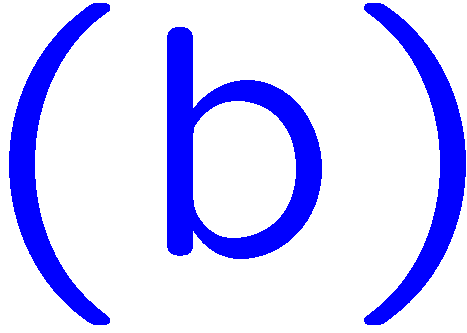 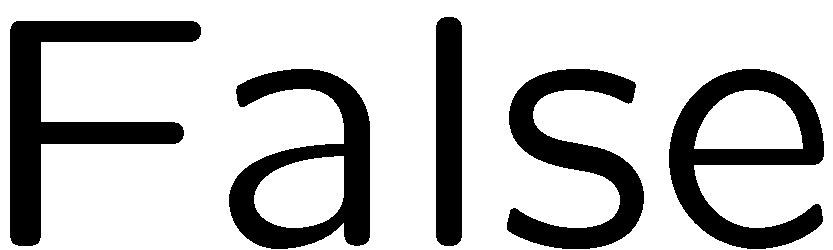 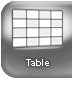 7
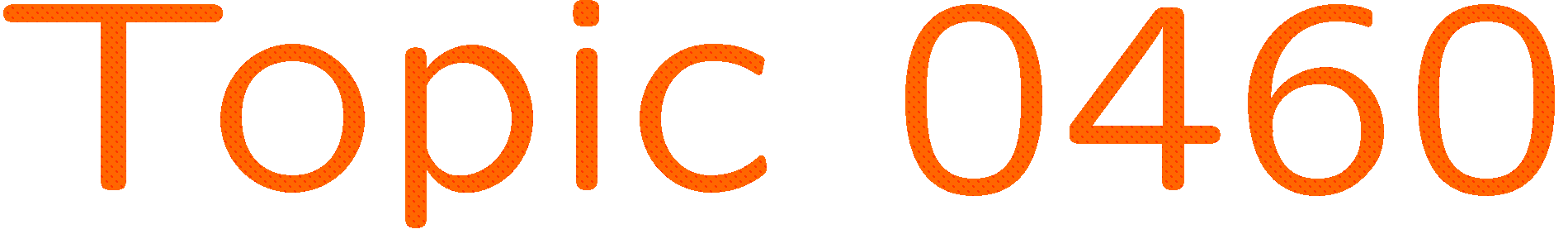 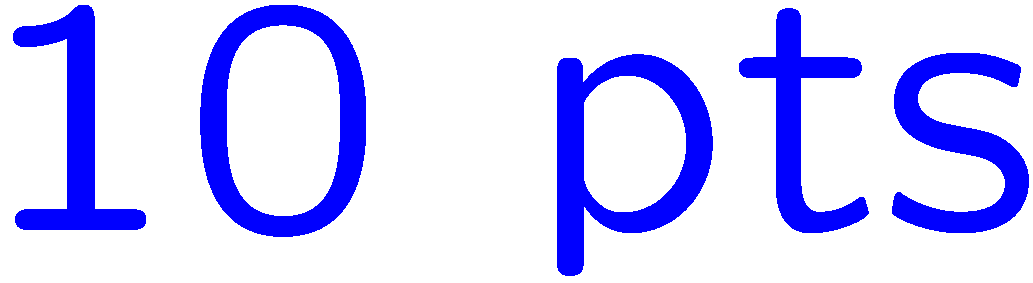 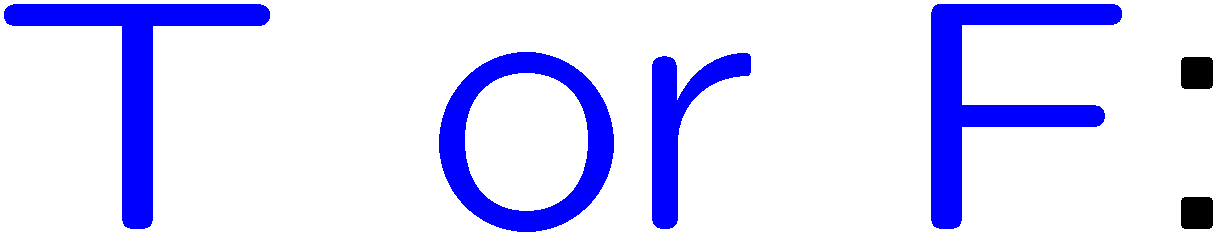 1+1=
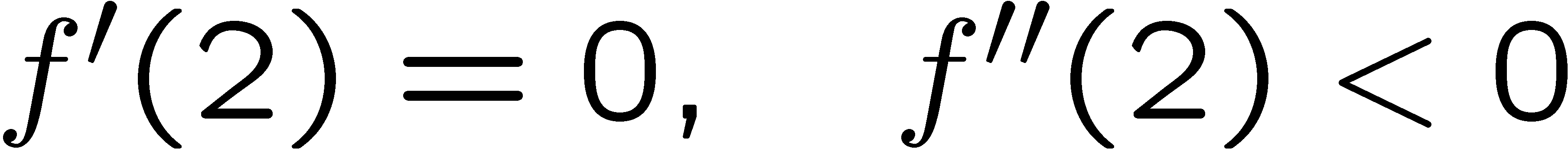 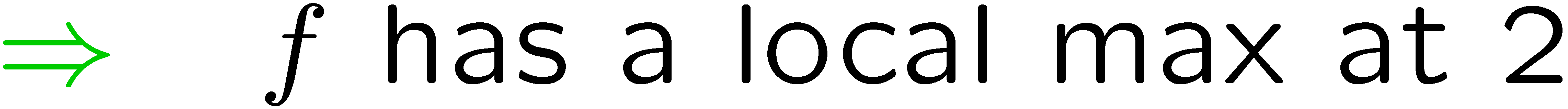 1
2
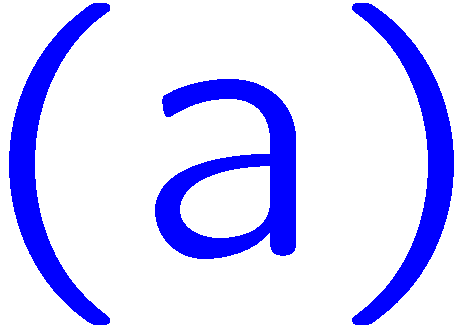 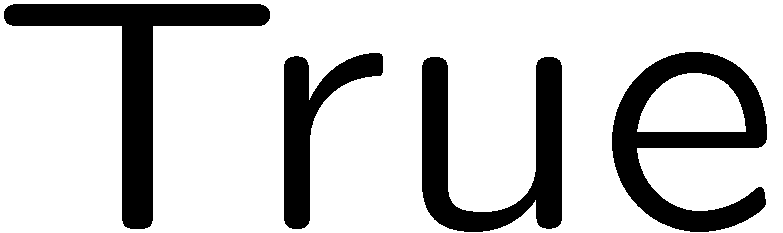 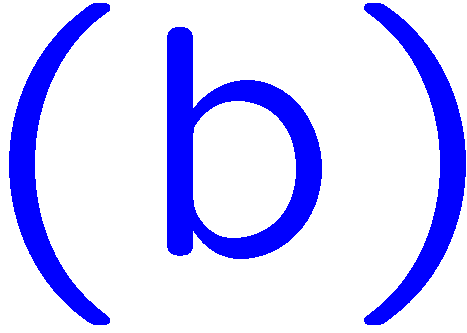 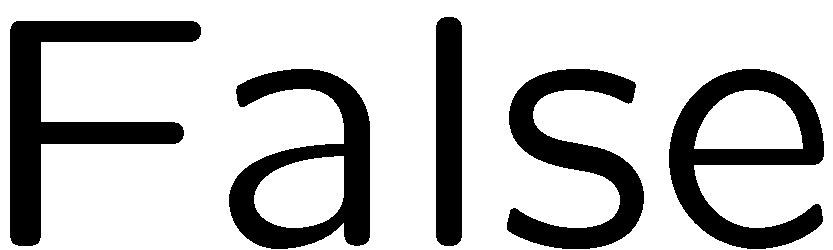 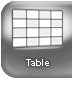 8
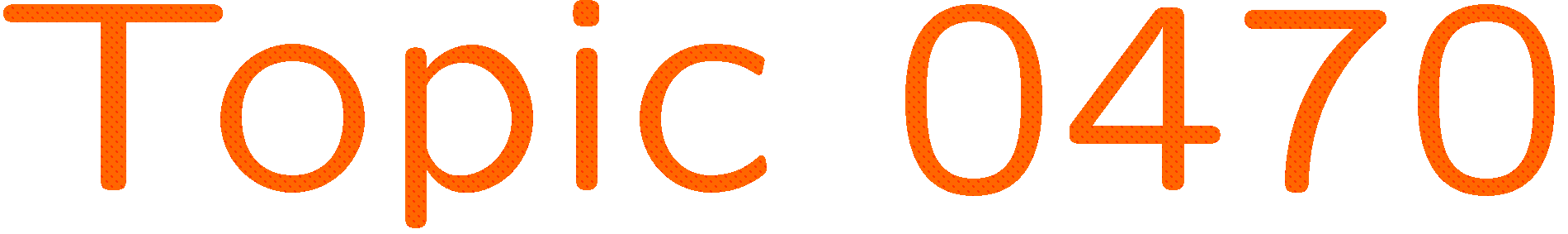 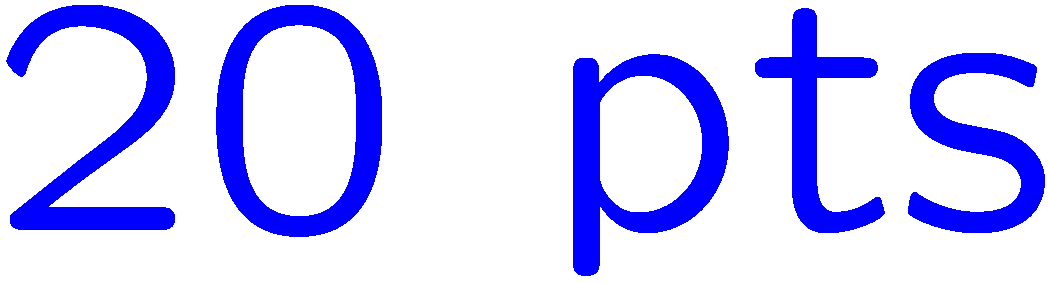 1+1=
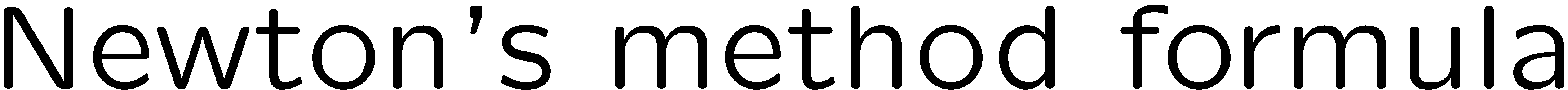 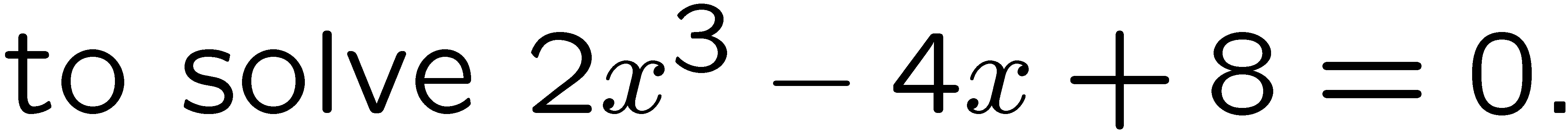 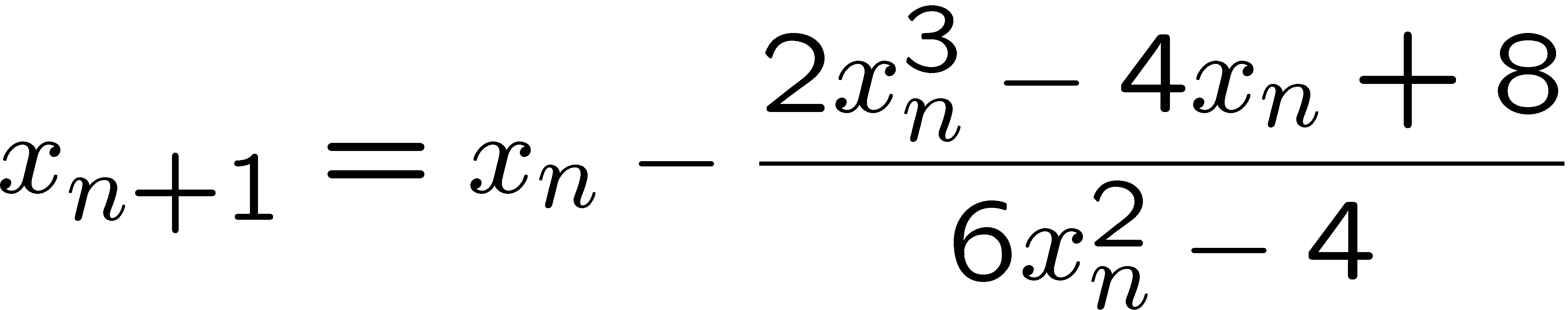 1
2
3
4
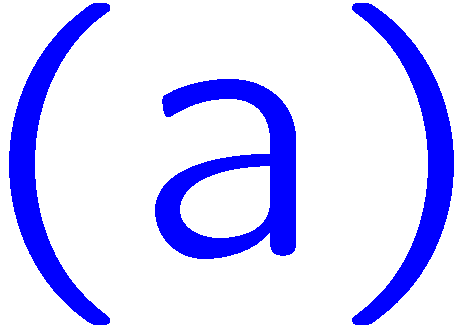 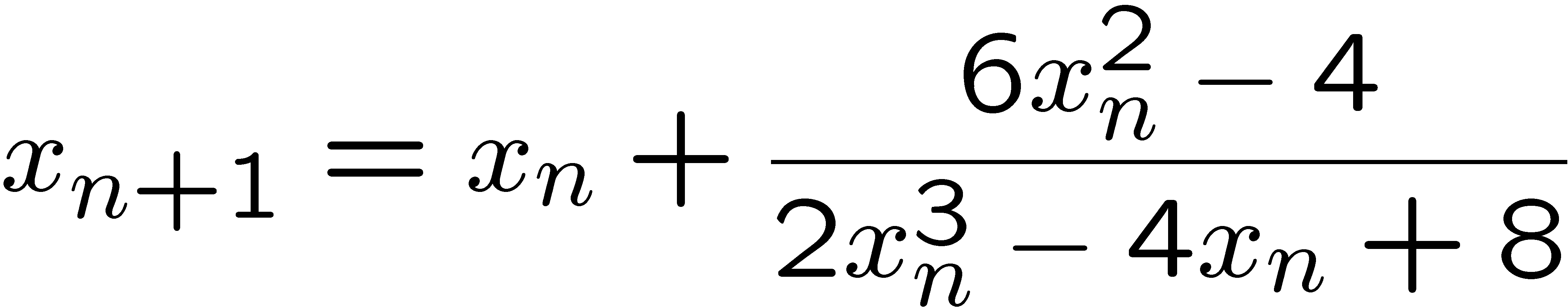 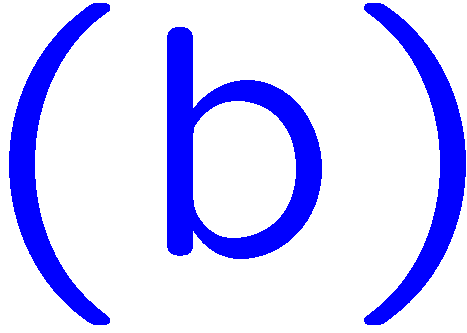 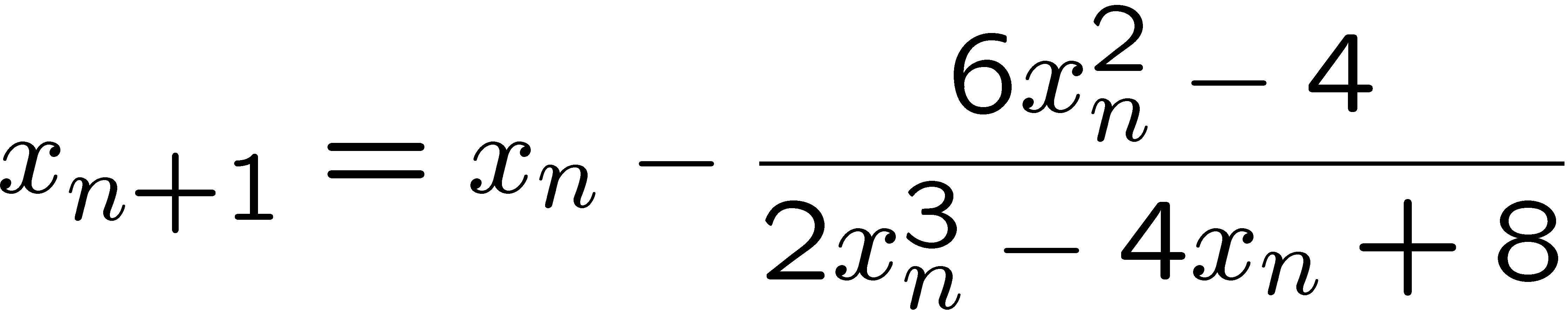 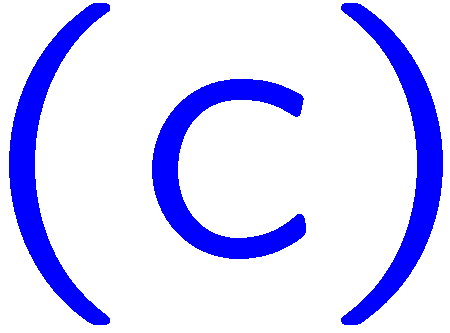 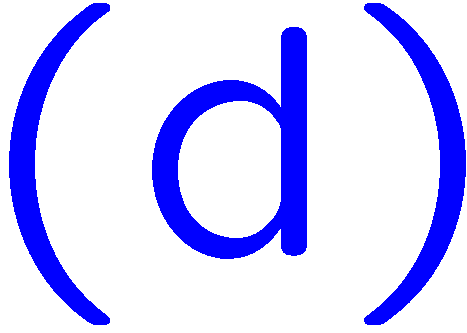 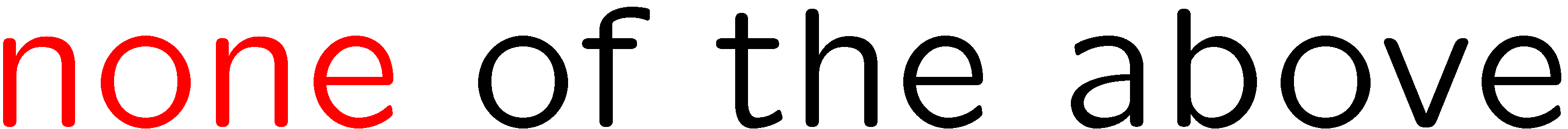 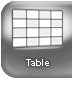 9
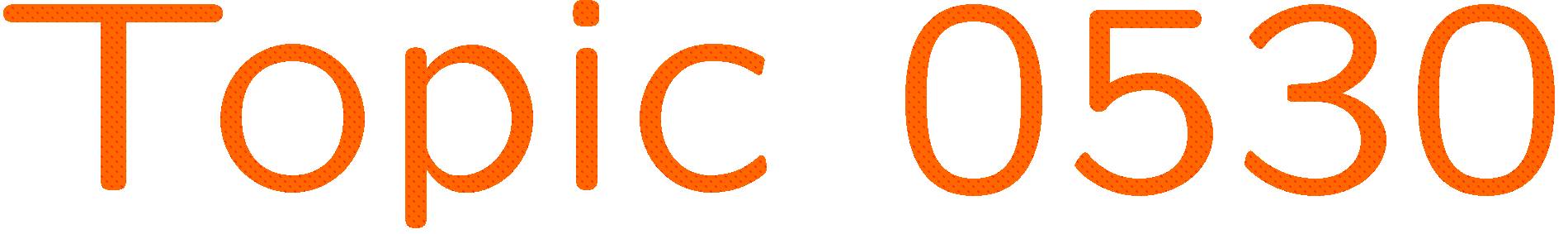 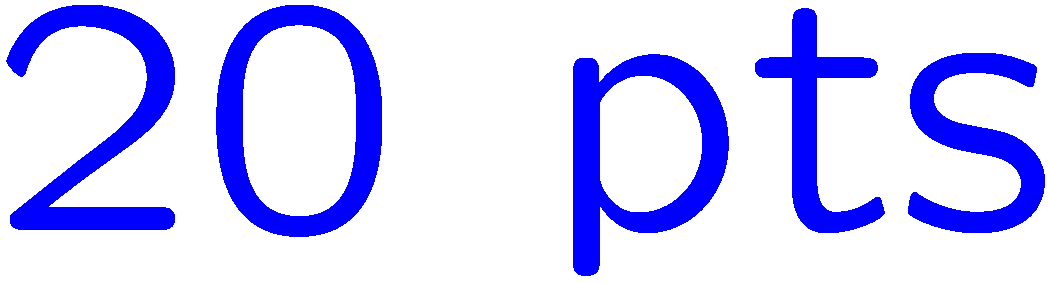 1+1=
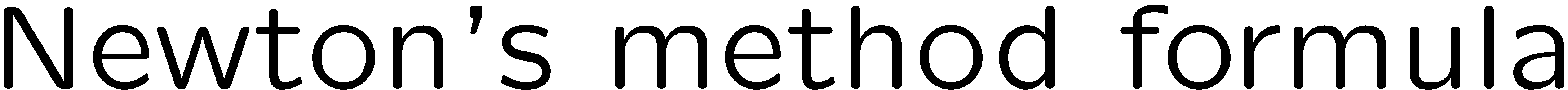 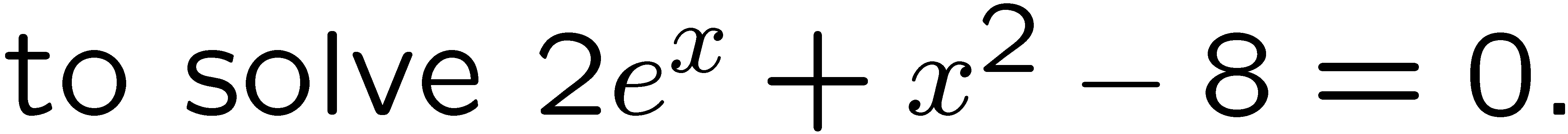 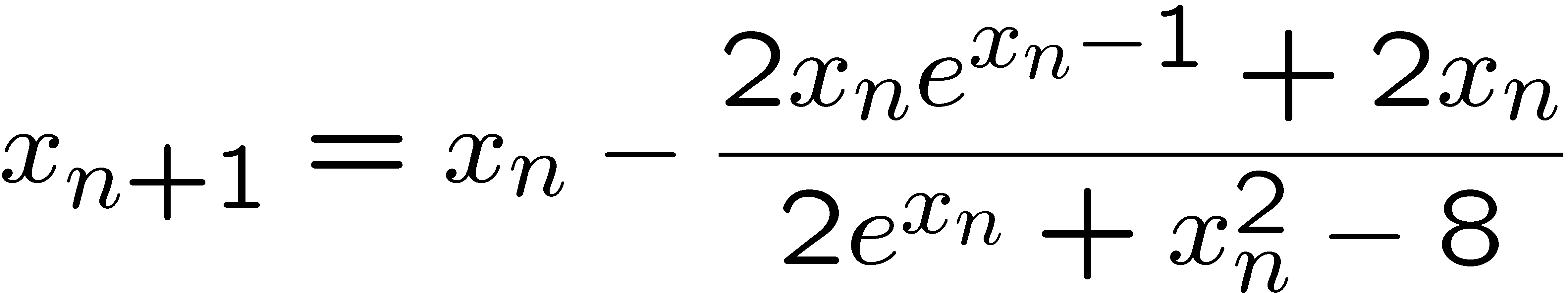 1
2
3
4
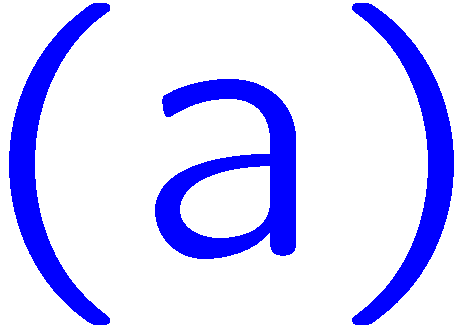 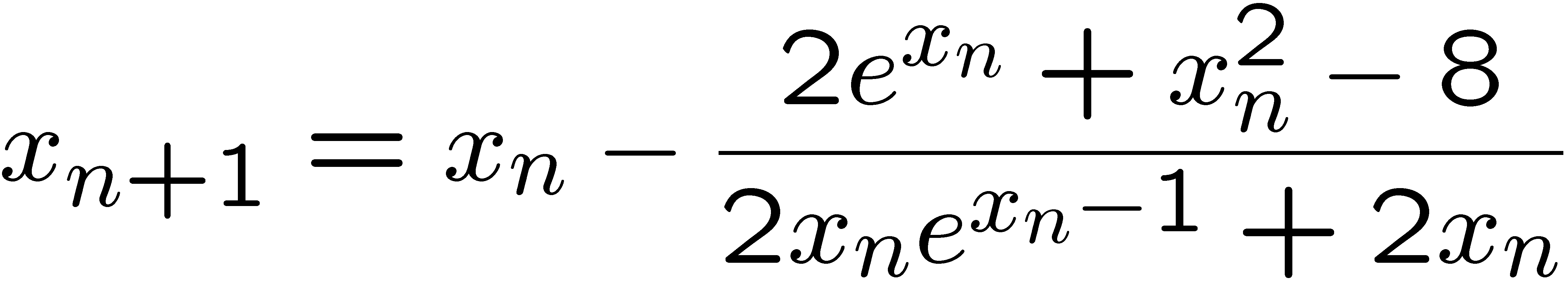 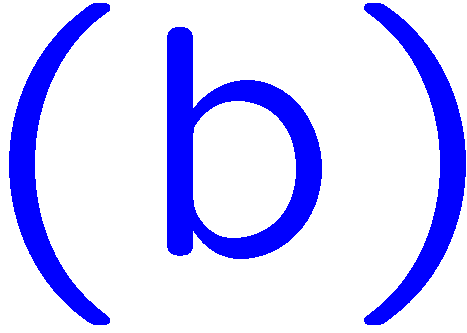 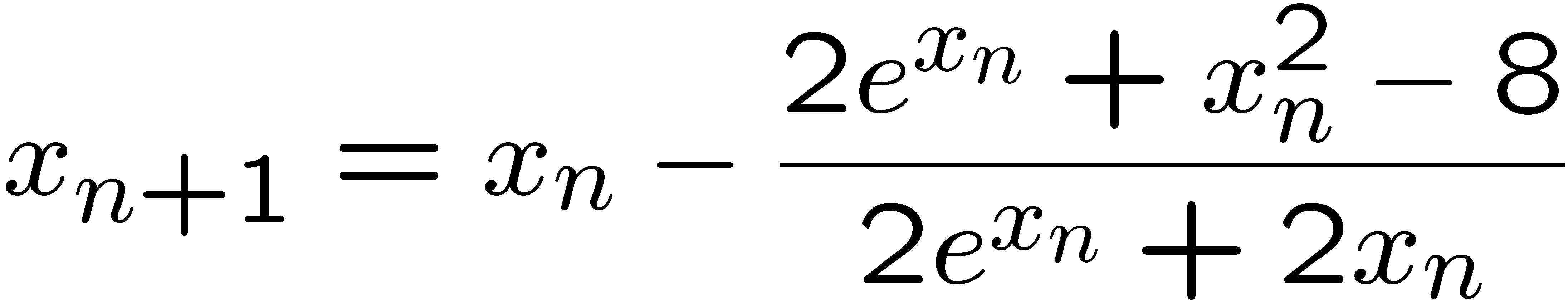 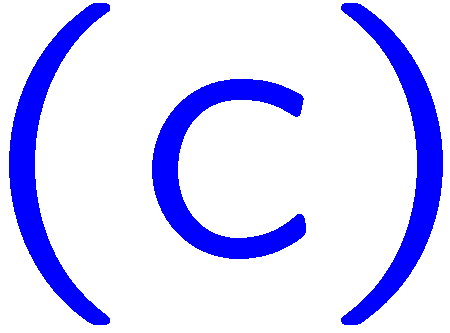 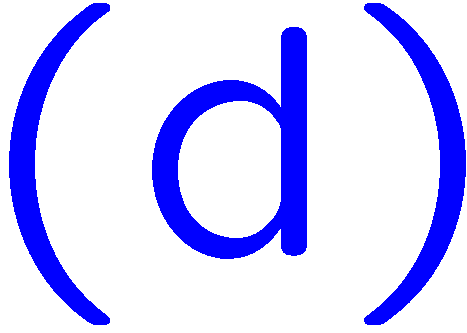 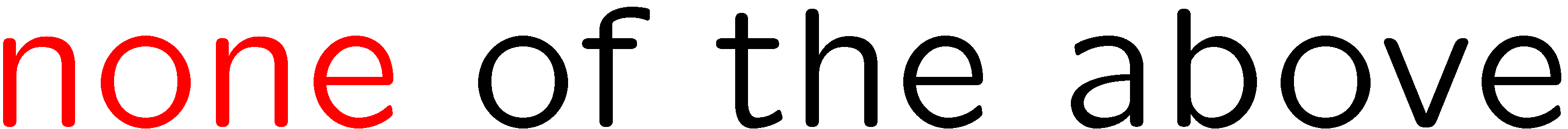 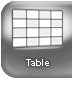 10
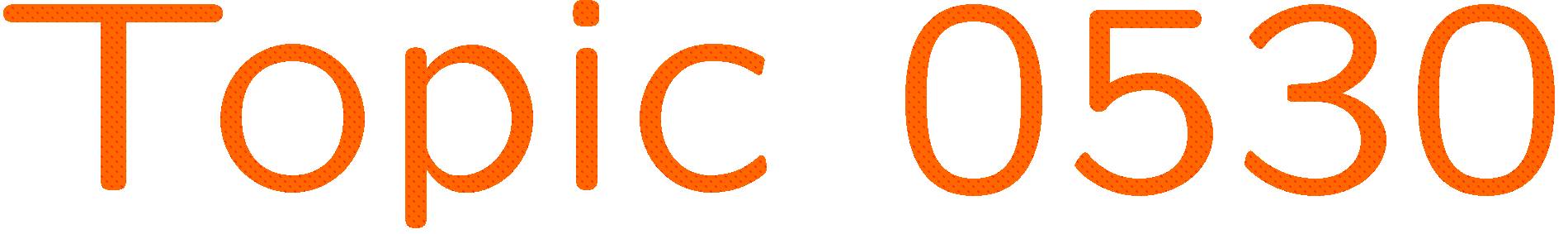 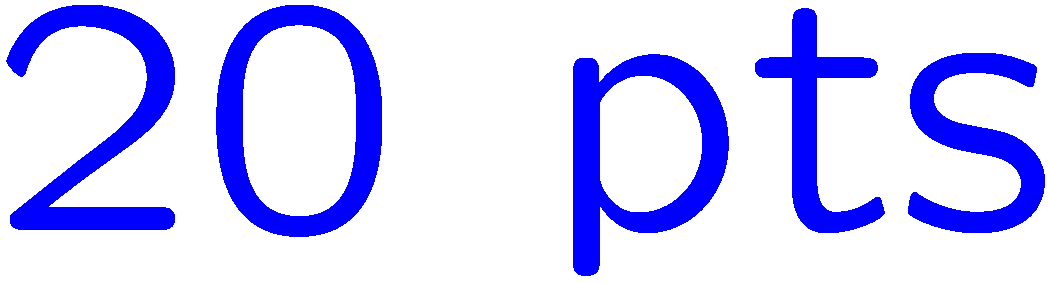 1+1=
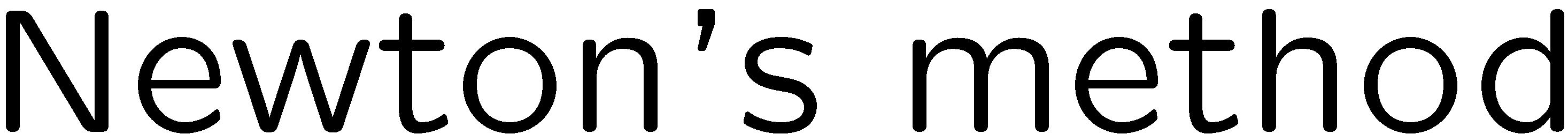 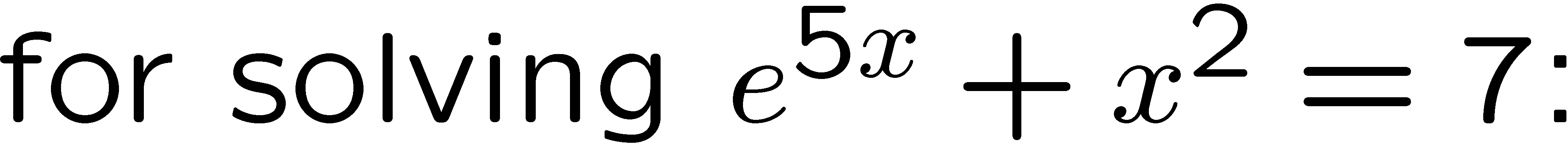 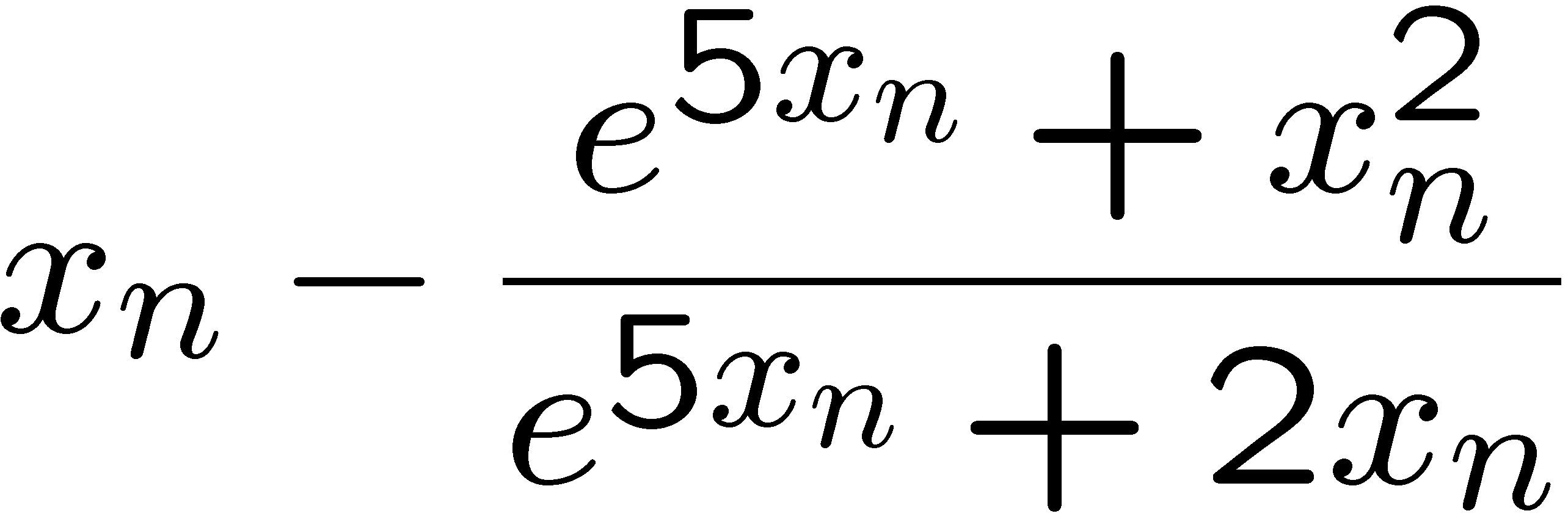 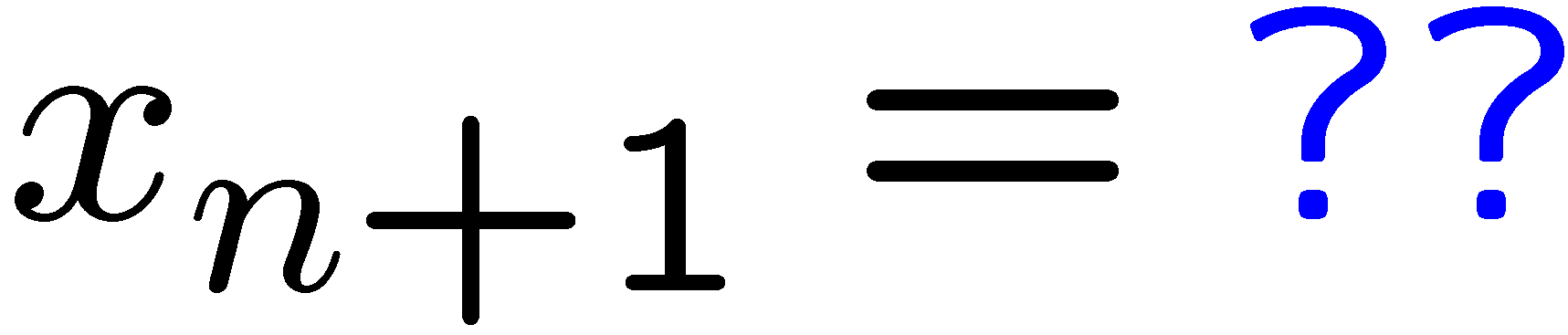 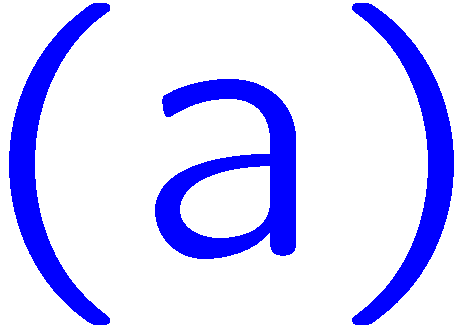 1
2
3
4
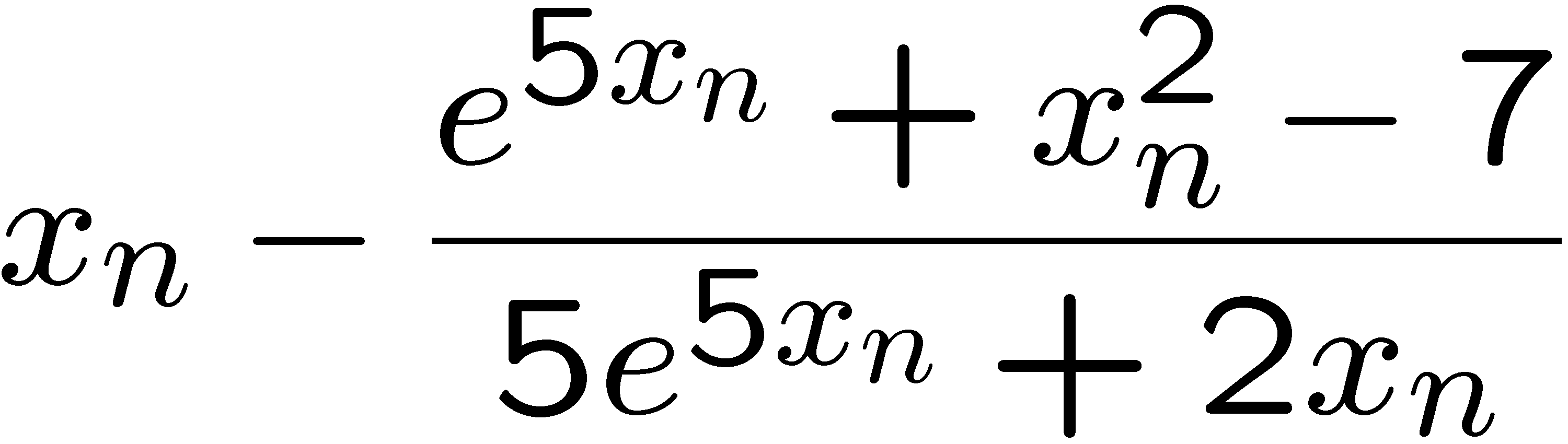 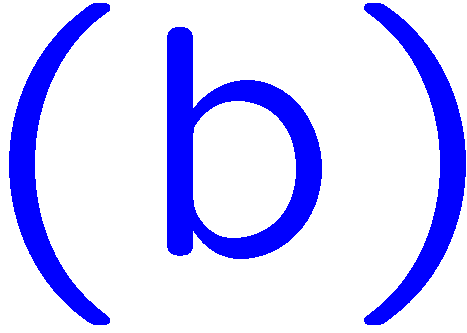 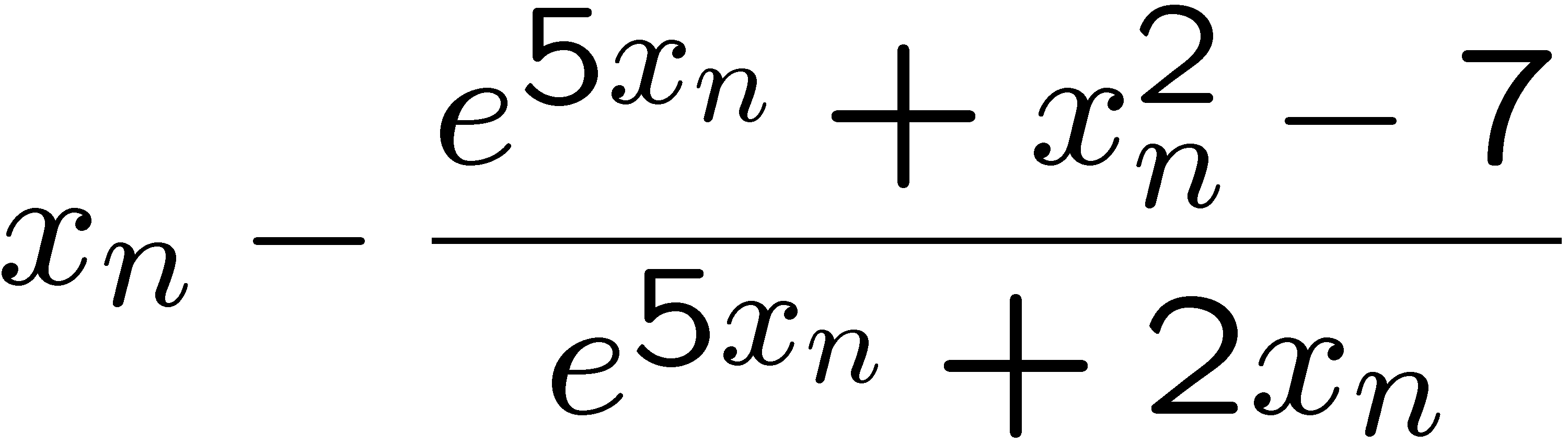 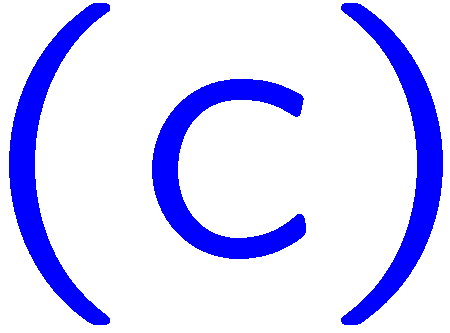 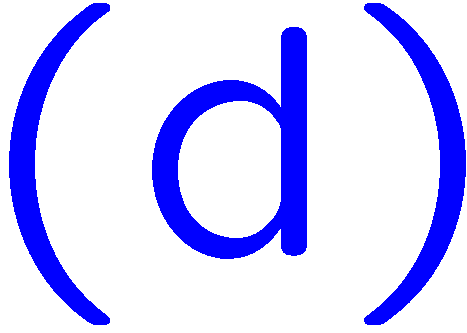 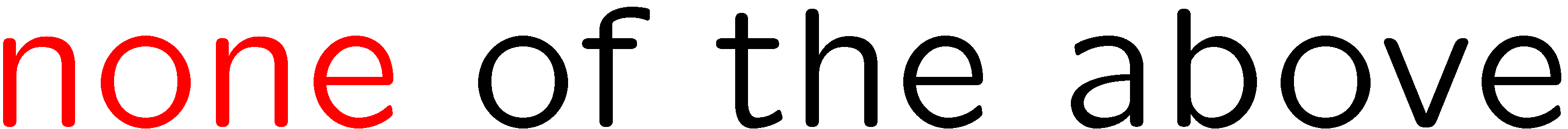 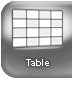 11
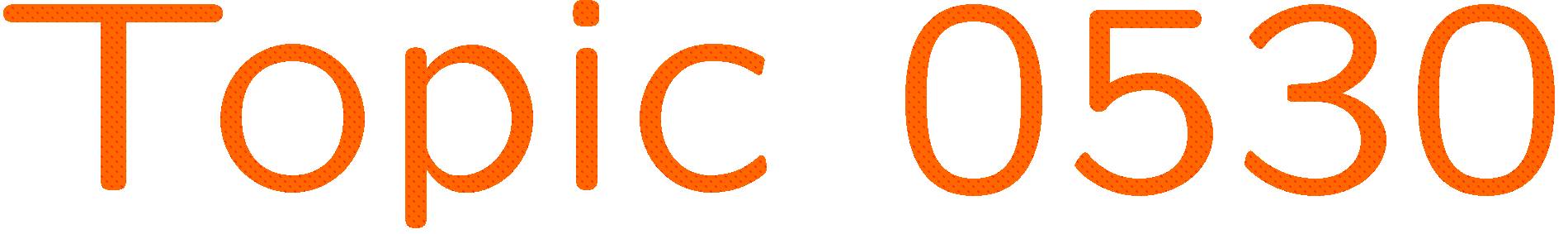 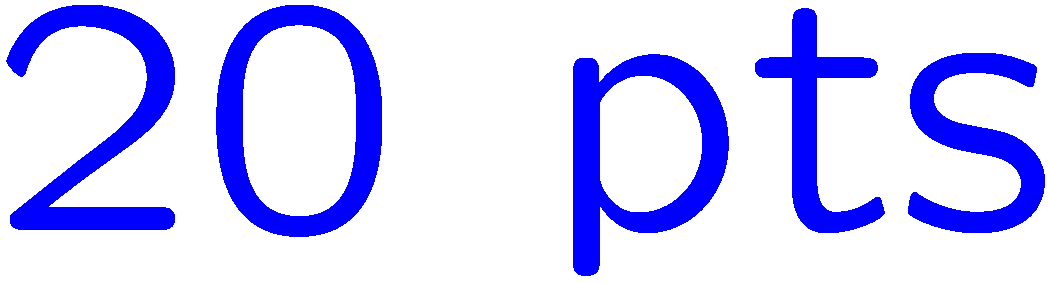 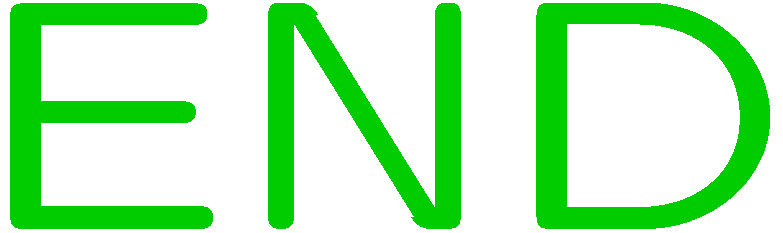 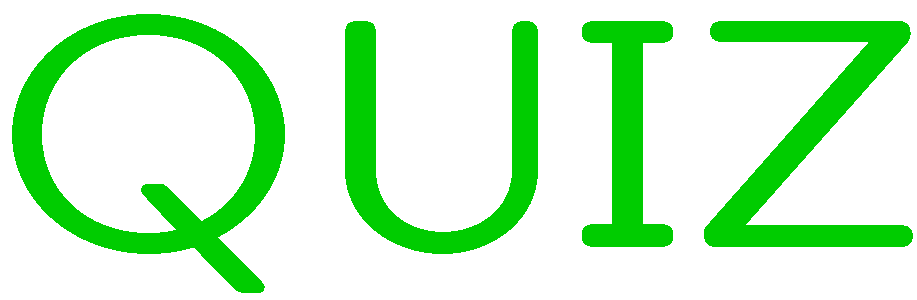